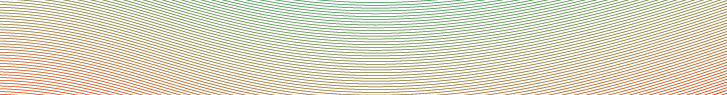 EU Cohesion Policy Conference
Bratislava, 15 - 16 September 2016
1
EU Cohesion Policy Conference    Bratislava, 15 - 16 September 2016
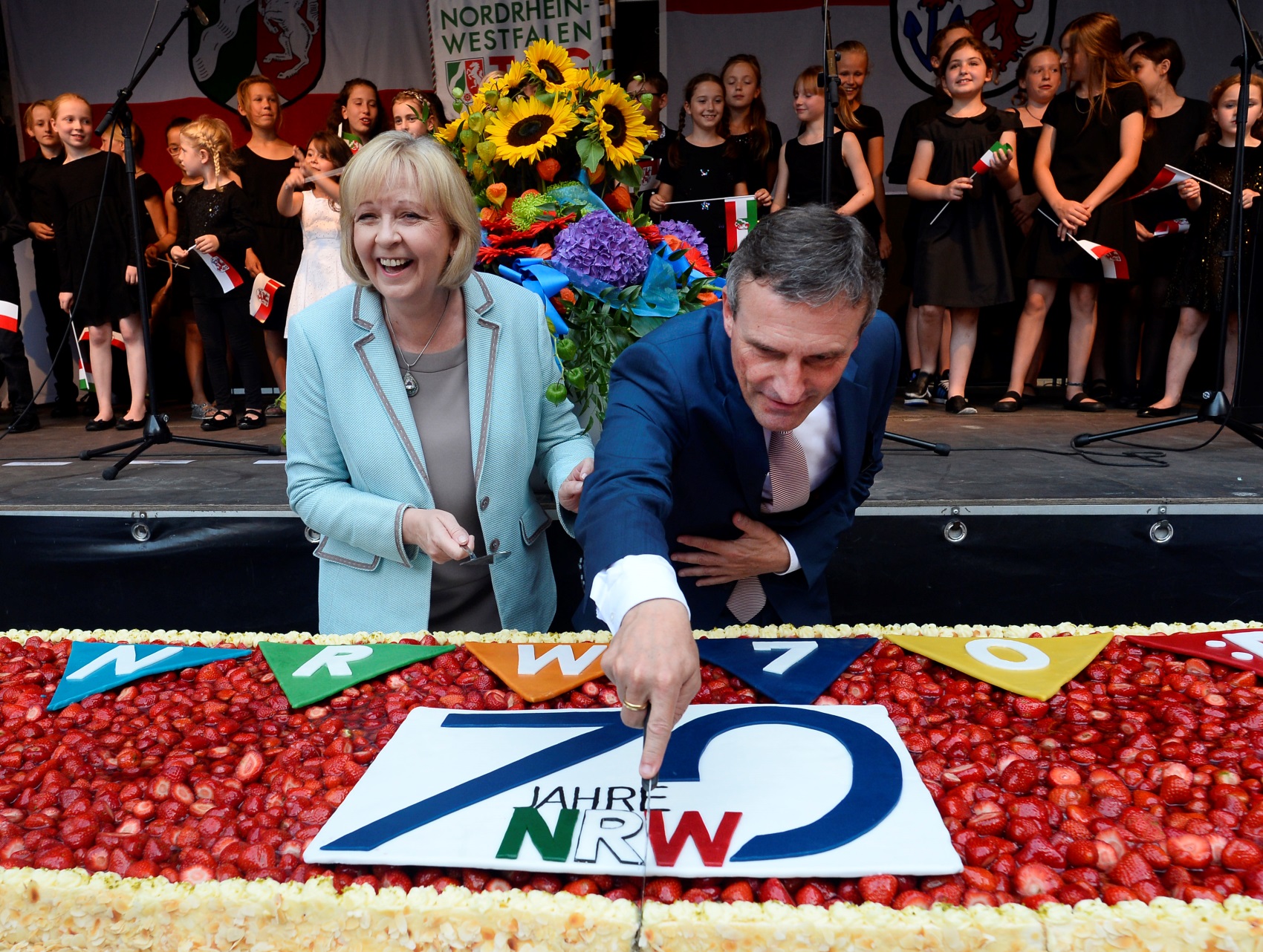 2
EU Cohesion Policy Conference    Bratislava, 15 - 16 September 2016
North Rhine-Westphalia
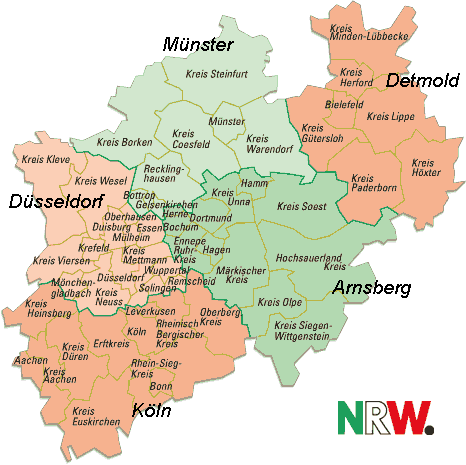 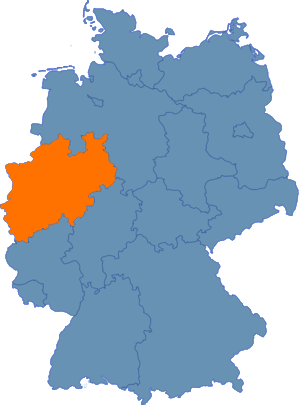 3
EU Cohesion Policy Conference    Bratislava, 15 - 16 September 2016
Facts & Figures: NRW
34.000  square kilometres
17 Million inhabitants: the federal state with the highest population
GDP of 624,7 Billion Euros
Generates 21,9% of the German GDP
… and least but not last: invests 2,4 Billion Euros from the European Structural- and Investment Funds.
4
EU Cohesion Policy Conference    Bratislava, 15 - 16 September 2016
Structural change and todays challenges
5
EU Cohesion Policy Conference    Bratislava, 15 - 16 September 2016